UQ, SDTrim-activities and Ravetime
Udo von Toussaint
TSVV7 Kick-off meeting, May 2021-05-11
UQ
SDTRIM
Ravetime
11.05.2021
U. von Toussaint - TSVV7
1
TSVV…
T  heory
S  imulation
V  erification
V  alidation
11.05.2019
U. von Toussaint – TSVV7
2
Interplay of Simulation – Verification - Validation
physical model of system -
Theory
visualization
data mining/science
optimization
stochastic models
uncertainty quantification
(multiscale) models
validation
mathematical model
Simulation-based decision making 
e.g. design, control, operations, 
 material selection, planning
advanced     geometry &
discretization schemes
- parameter inversion
- data assimilation
- model/data error
    control
- uncertainty 
    quantification
numerical model
computer 
simulation
scalable algorithms & solvers
data/observations
(actual )
verification
approximation / error control
Validation
Typical challenges in simulation based models:

 Aleatoric and epistdemic uncertainties
 Medium to large number of uncertain inputs
 Non-linear interactions possible / likely

Uncertainty (Reliability) of results?

 Increasing awareness of importance: cf. transport shortfall	  

			UQ-methods for computer models
[Speaker Notes: So, if you don’t know the solution, how do you test?]
Methods in Uncertainty Quantification
Common Approaches to Uncertainty Quantification

Sampling (Monte Carlo methods) : simple,  too expensive, lack of higher order info

Spectral Expansion (Polynomial Chaos Expansion) 
Non-Intrusive Approach
Intrusive Approach: complete code rewrite

Surrogate models (eg. Gaussian processes)
5
Methods in Uncertainty Quantification
Spectral Expansion (Polynomial chaos expansion)
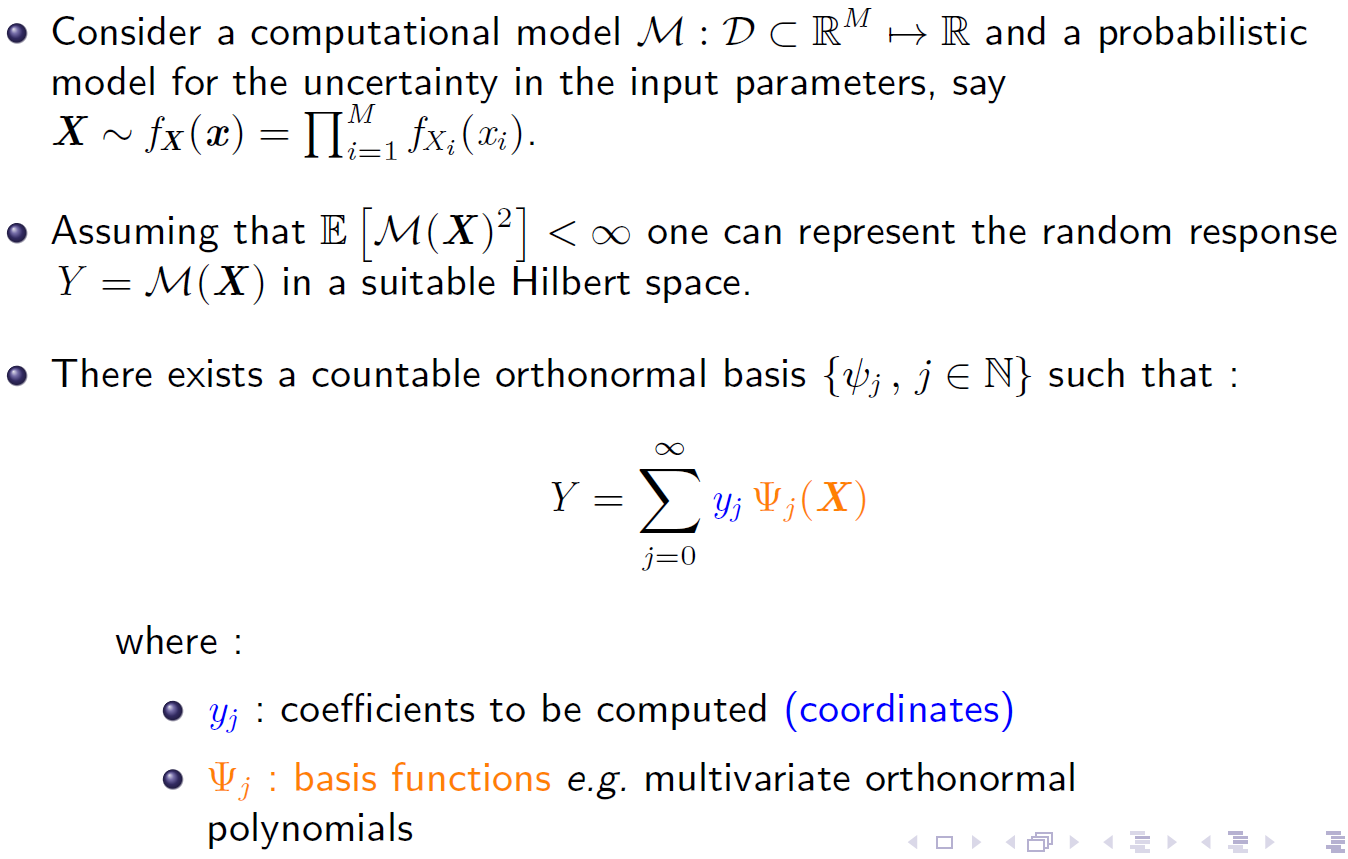 6
Sensitivity Assessment
Polynomial chaos expansion: Sensitivity to input variables
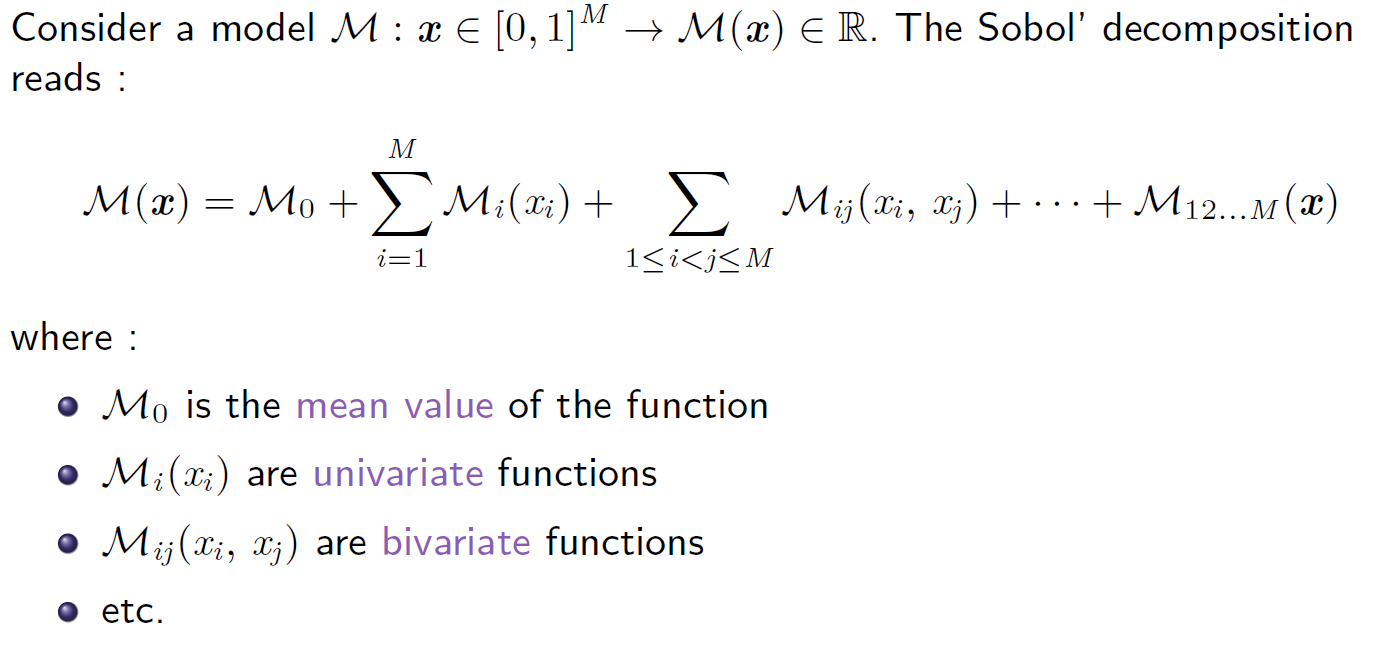 Once the Polynomial Chaos expansion is available, the full set of Sobol indices are obtained for free
7
Validation requires UQ
How to realize UQ within project?

 PCE requires multiple code runs at dedicated parameter settings

Attempts for dedicates libraries & framworks exists : most are hampered by code complexity & ressources 
However, IMAS needs/requires this capability anyway

	Establish UQ capability (massiv # of parallel runs) at a generic level

Requires early contact with responsible ACHs
Identification of pilot project
8
SDTrimSP in a nutshell (1)
How does it work / what can it do?
Can describe particle bombardment of targets based on binary collision approximation [1,2]
Applicable in eV – MeV range
Widely used to simulate sputtering, backscattering, transmission, damage distributions
Dynamic target composition, arbitrary particle energy / energy distribution
Well suited for sequential and parallel architectures
Provides input for ERO, SOLPS, Transport models etc.  Modelling of PWI
[1] W. Eckstein, Computer Simulation of Ion-Solid Interactions, Springer Series in Material Science, Vol. 10,1991
[2] A. Mutzke, R. Schneider, W. Eckstein, R. Dohmen, SDTrimSP Version 5.0 IPP Report 12/8, Garching, (2011)
9
SDTrimSP 2D & 3D
SDTrimSP has been expanded to include 2D / 3D targets
Angle / energy distribution of sputtered particles
Fluence-dependent surface morphology / composition
Fluence-dependent sputter yield
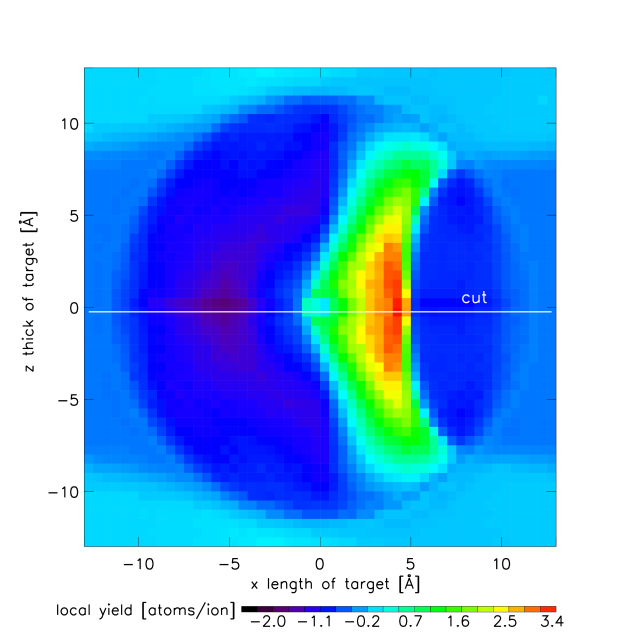 10
[W, Ar+, 500 eV]
5
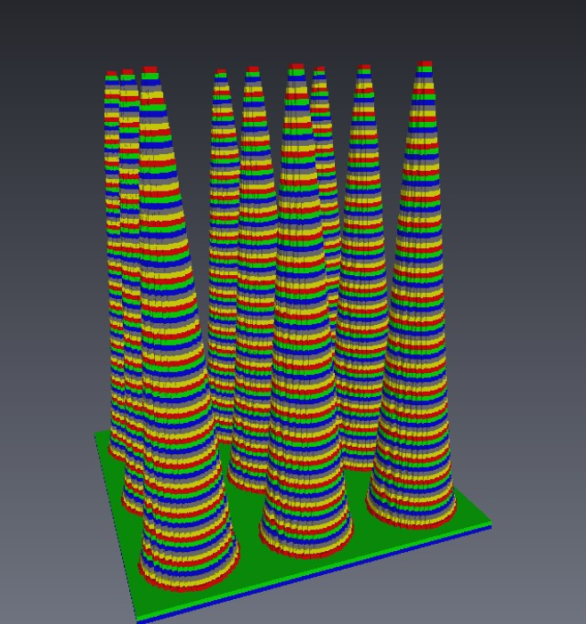 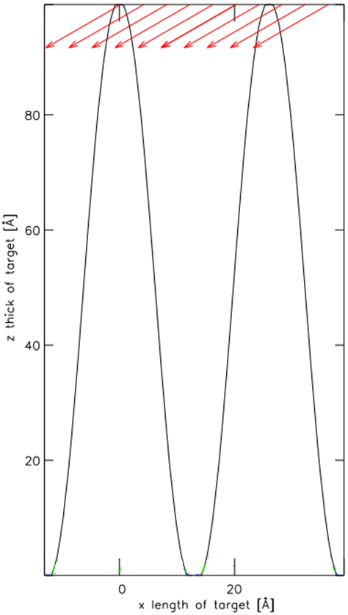 80
0
Length [Å]
60
Length [Å]
-5
40
-10
20
-10
-5
0
10
5
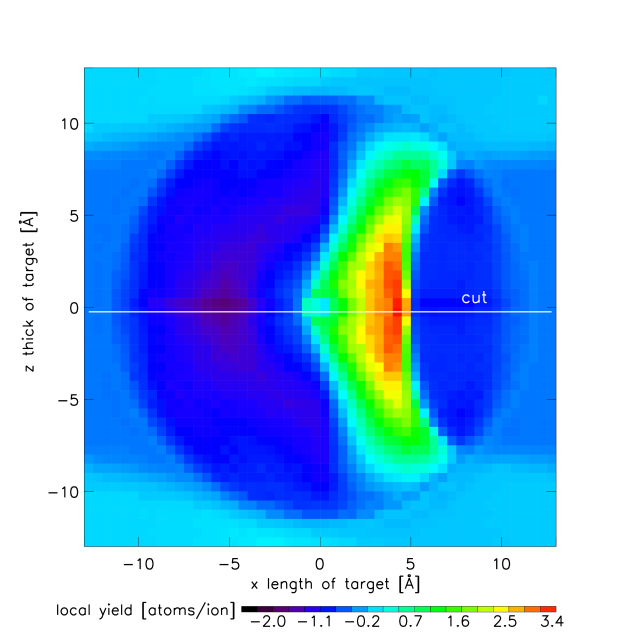 20
0
10
Dynamic simulations
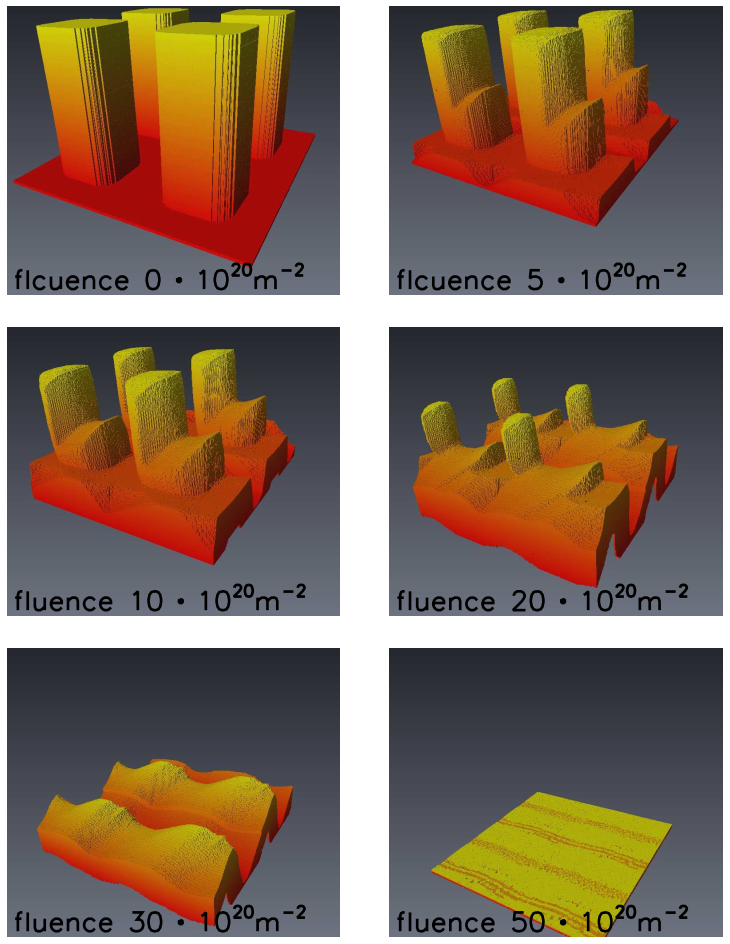 5×1020 Ar/m² ?
5×1020 Ar/m² ?
10×1020 Ar/m² ?
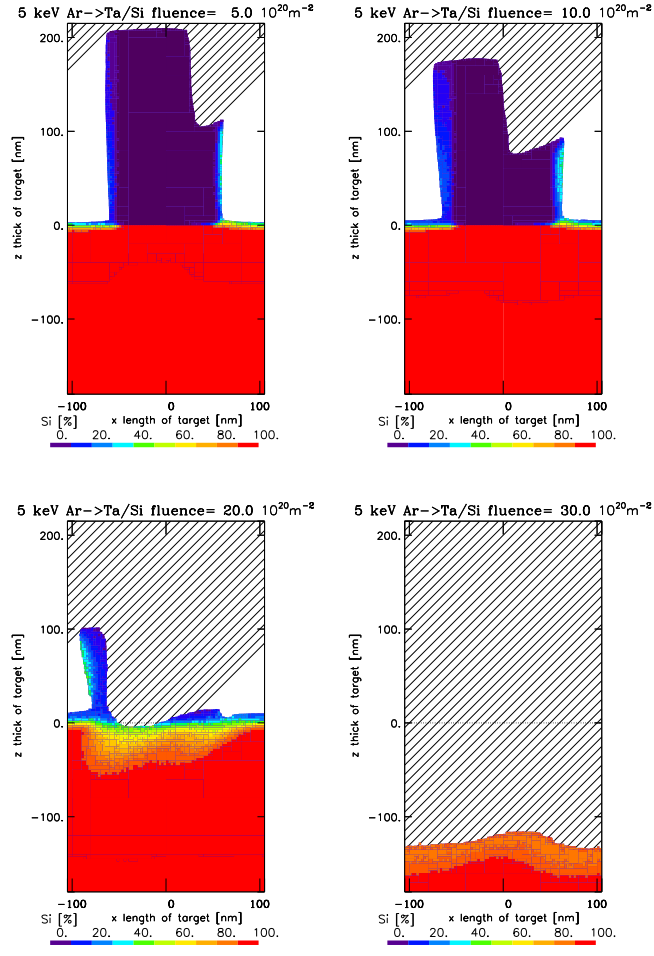 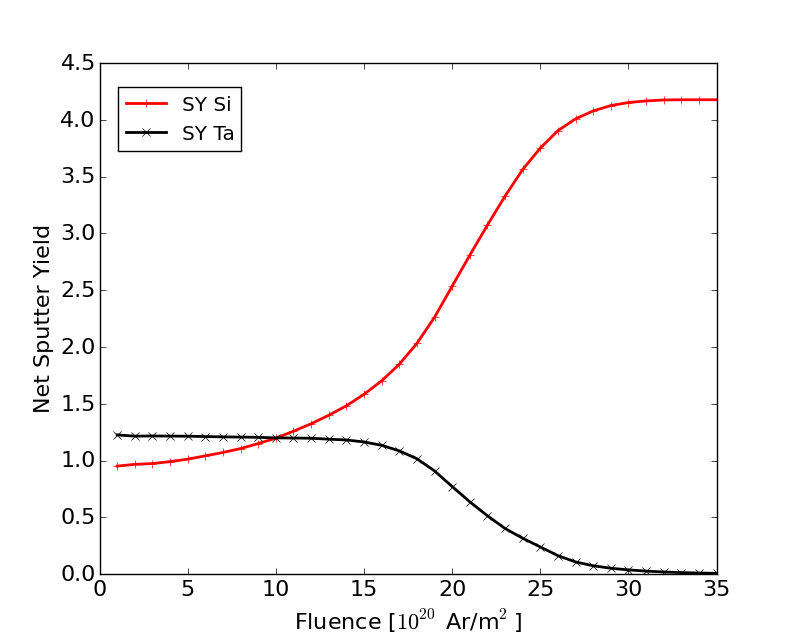 fluence 5 · 1020 m-2
initial
10×1020 Ar/m² ?
20×1020 Ar/m² ?
20×1020 Ar/m² ?
30×1020 Ar/m² ?
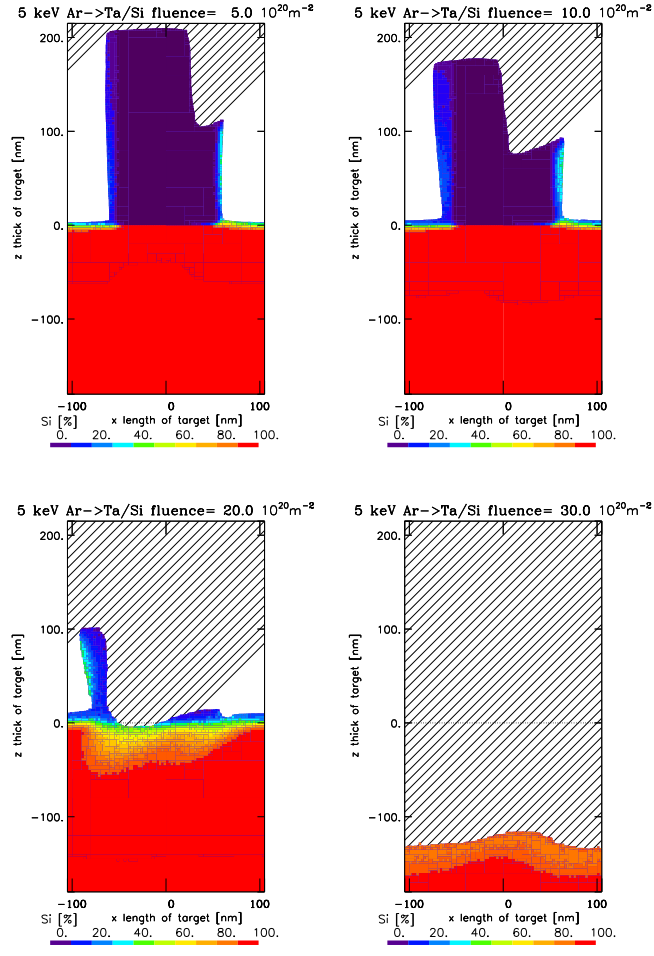 30×1020 Ar/m² ?
50×1020 Ar/m² ?
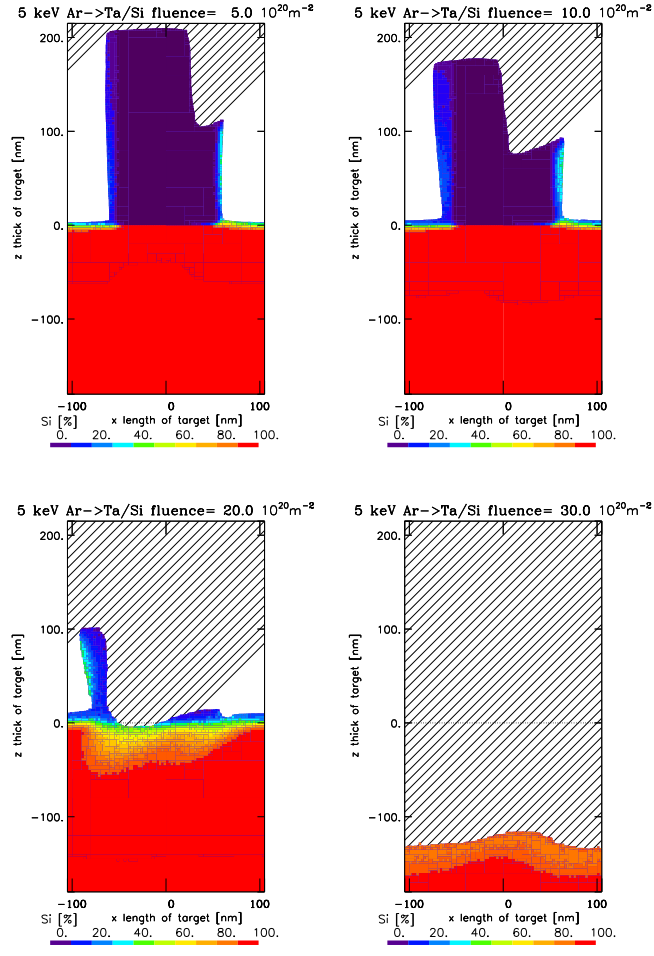 11.05.2021
11
Ta – 45° incidence, 15° rotation
SDTrimSP-3D Ta columns eroded by 5 keV Ar under 45° incidence, 15° rotation
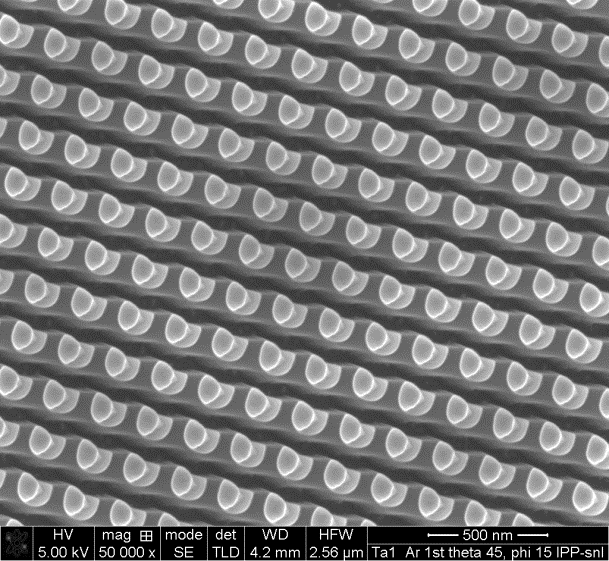 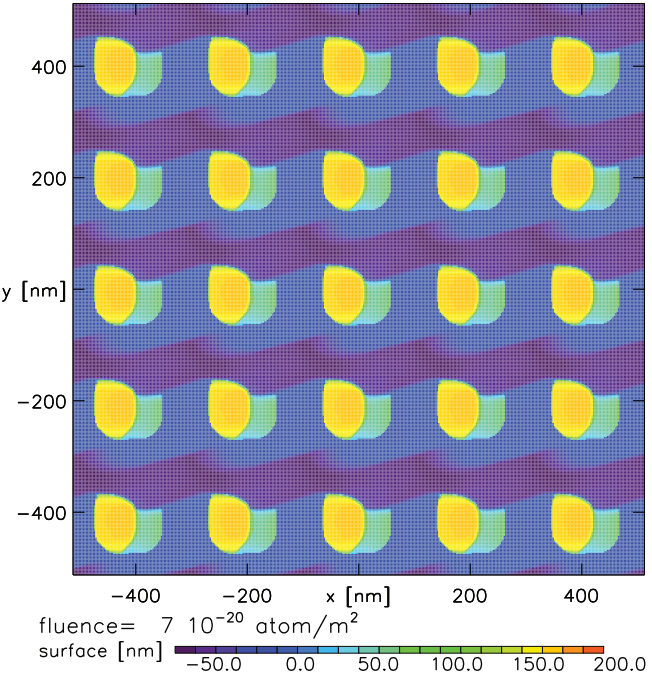 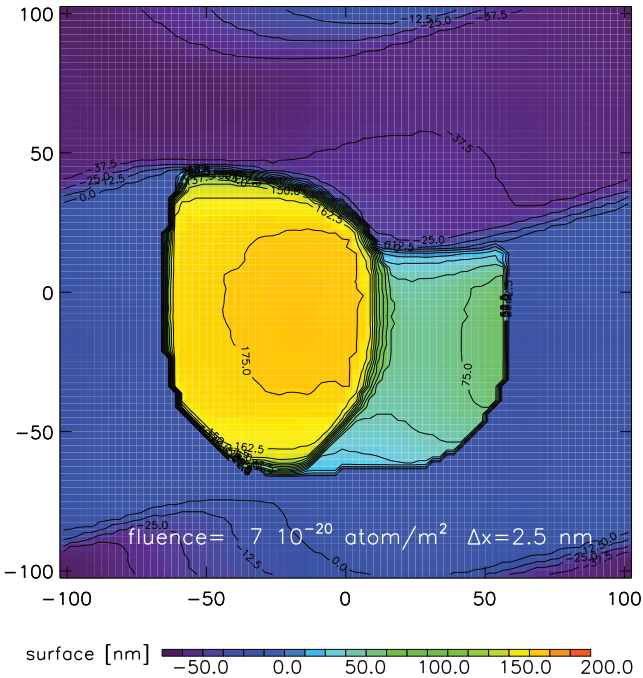 6.2×1020 Ar/m²
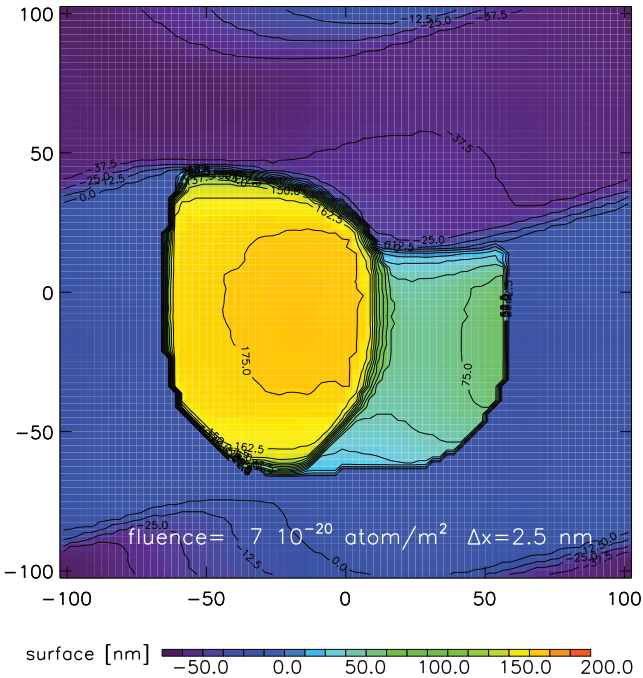 500 nm
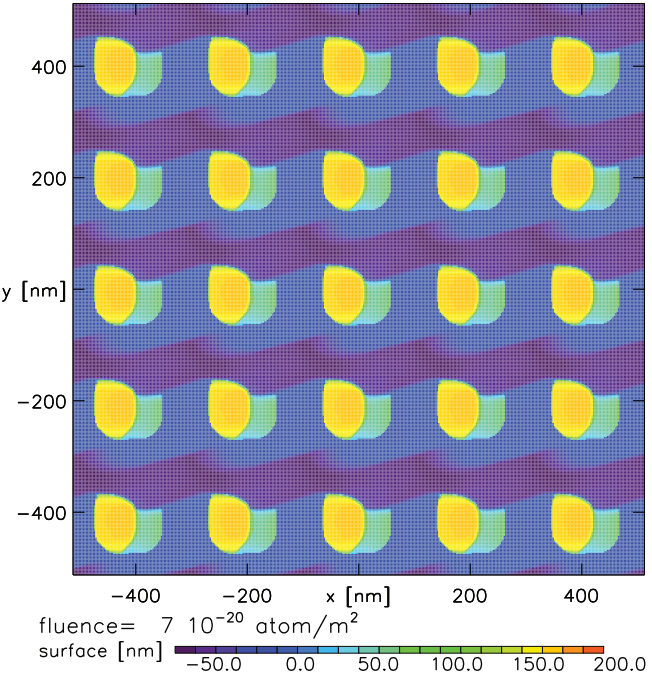 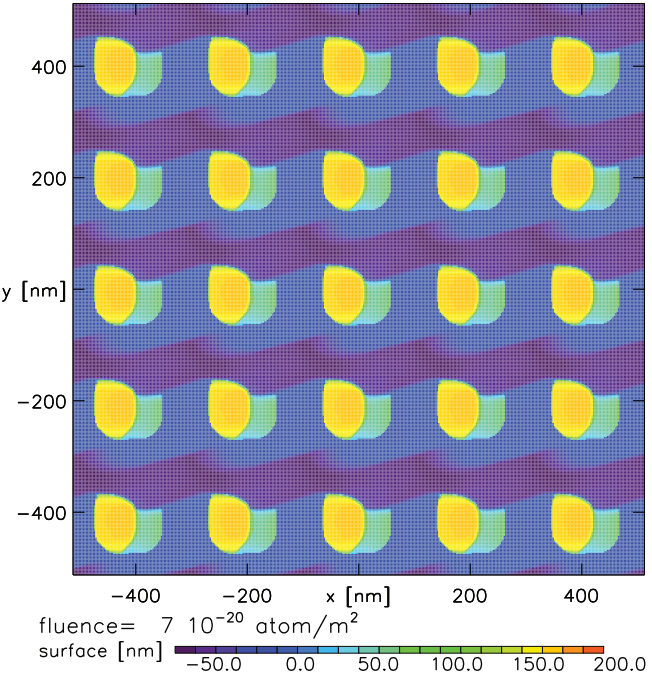 11.05.2021
12
SDTrim 1D-3D
Intended project work

IMAS-interface 
Sample description
Data extraction 

Data base for simulation framework
11.05.2021
U. von Toussaint - TSVV7
13
RAVETIME
RAVETIME:
Finite Volume code for Reaction-Advection-Diffusion for Transport in Matter
Key points: 
A class of Riccati-type differential equations describes
Fill-level dependent trapping
Most surface- and interface processes (site-saturation, binary molecule formation)
Operator splitting allows
Massive parallel computation  fast
Handling of 3D geometries
UQ-approaches
Status: verification successful,  IMAS compatible parallelization pending
11.05.2021
U. von Toussaint - TSVV7
14
Conclusions & Outlook
(*)
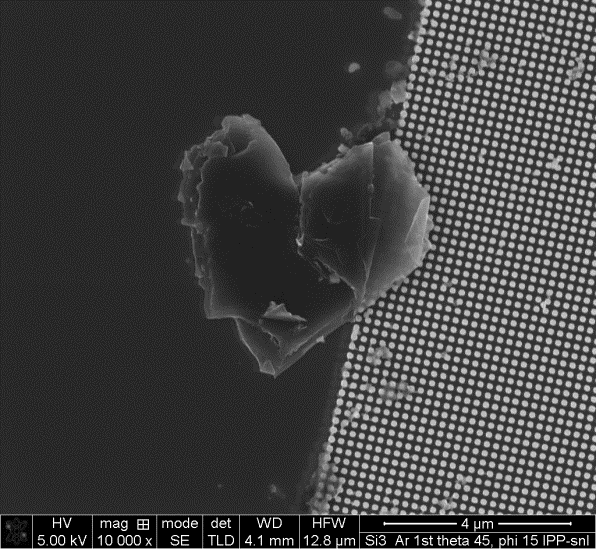 Thank you for your attention

Any questions?

(*) SDTRIM-
slides are courtesy 
of 
Rodrigo Arredondo
4 µm
15
SDTrimSP 2D & 3D
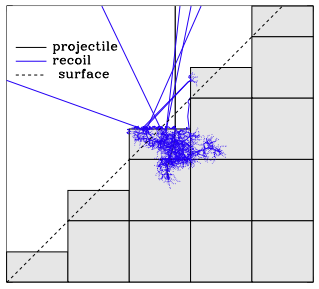 SDTrimSP has been expanded to include 2D / 3D targets
(essentially, parallelized SDTrimSP)
Instead of layers, now we have 3D cubes

Important: Requires small enough cell resolution (nm)

Drawback: Computation time (scales with Ny x Nz )
STEM  Å
AFM  nm
CLSM  sub-µm
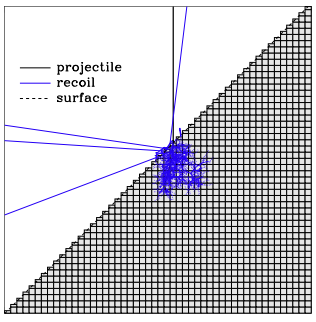 3D 5 keV Ar +  Si50×1020 Ar/m²
dx = dy = dz = 2.5 nm100 x 100 x 200 nm
Processors: 32calculation-time: 52 h
1D 5 keV Ar+  Si50×1020 Ar/m²
dx = 2.5 nm
Processors: 32Time: 0.25 h
11.05.2021
U. von Toussaint TSVV7
16
Ta – 45° incidence, 15° rotation
SDTrimSP-3D Ta columns eroded by 5 keV Ar under 45° incidence, 15° rotation
(3)
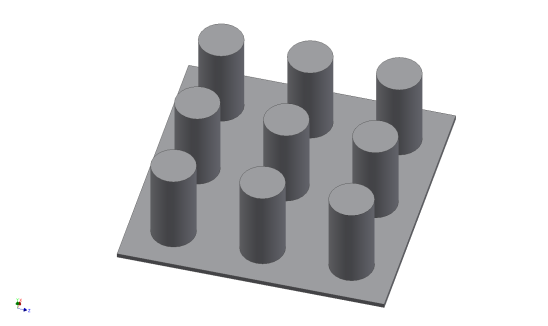 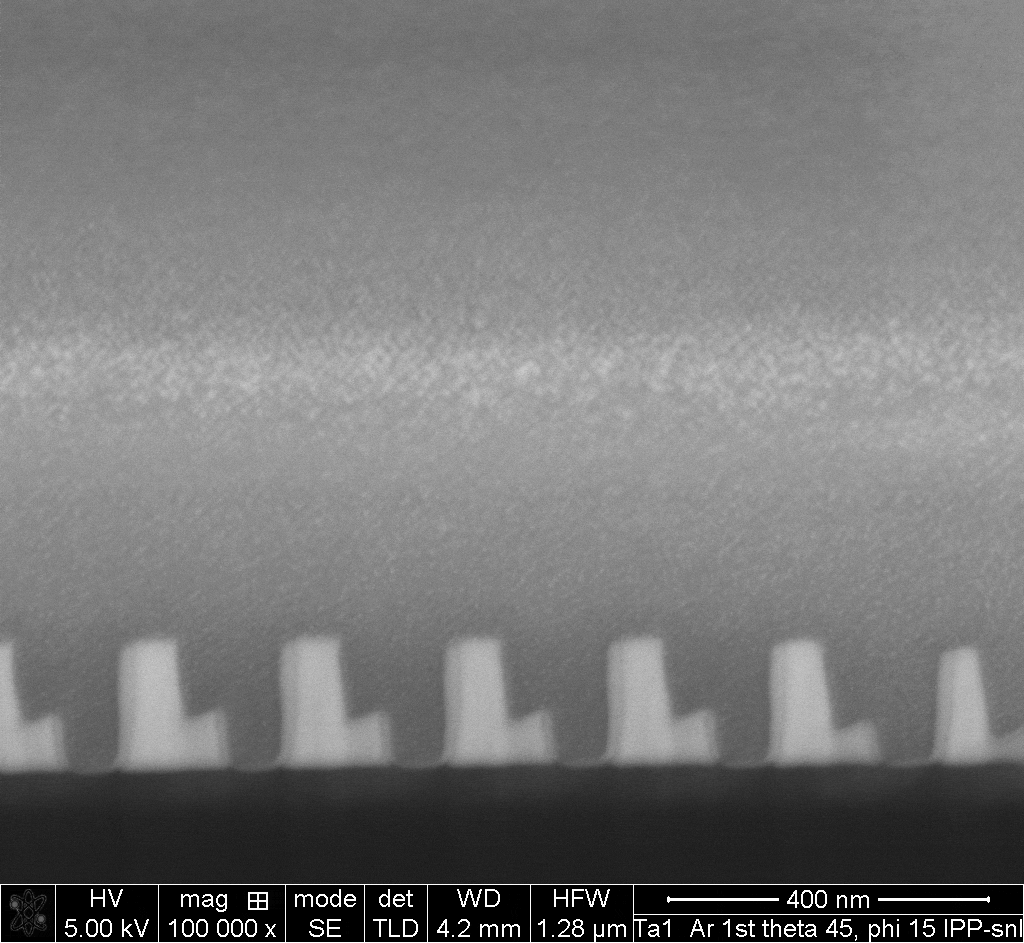 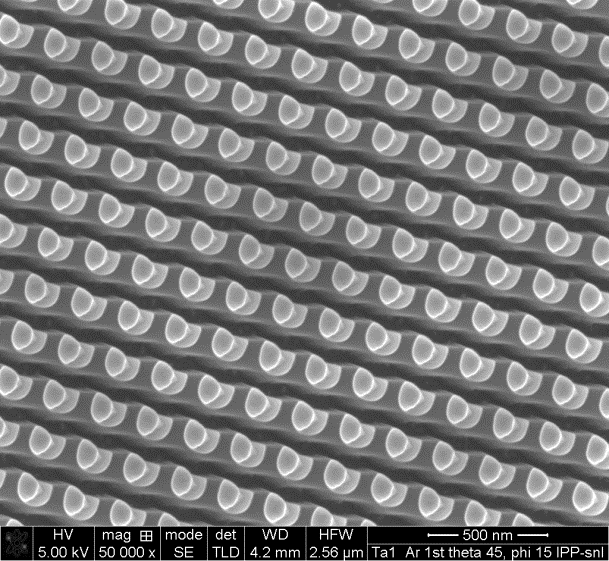 X
1 µm
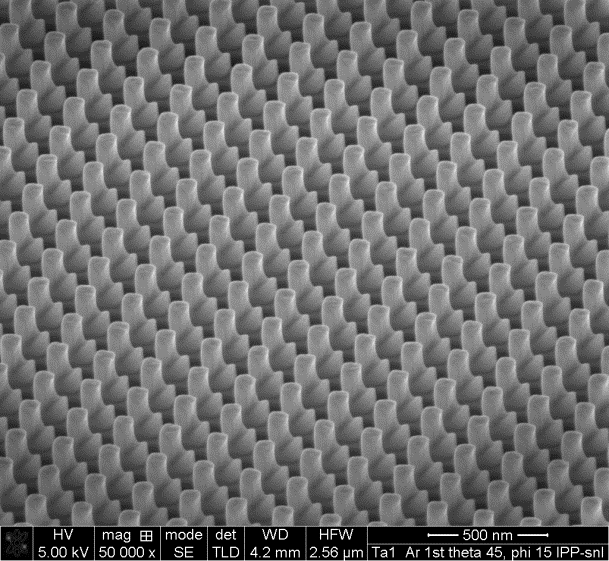 1 µm
X - Cut
6.2×1020 Ar/m²
11.05.2021
17
U. von Toussaint TSVV7